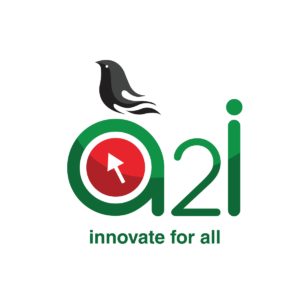 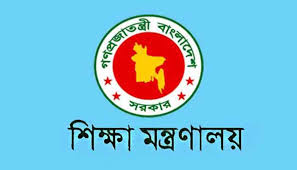 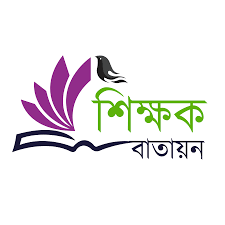 Welcome
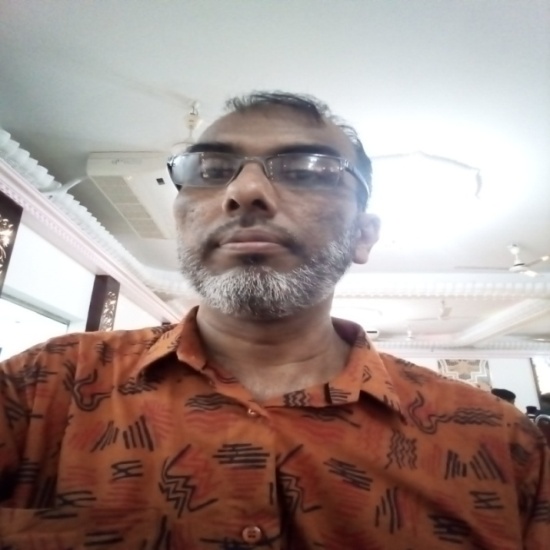 Md. Aminul Islam                    B.Sc.(Hons),M.Sc.(Math), B.Ed, M.Ed.
Police Lines High School,  Sylhet.
আজকের পাঠ                                     লগারিদম
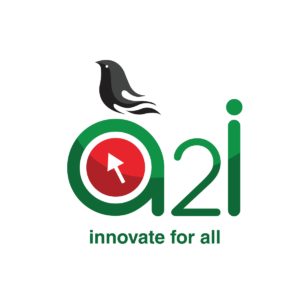 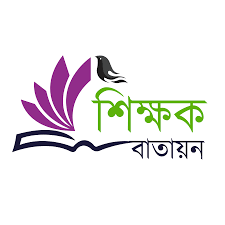 আজকের পাঠশেষে শিক্ষার্থীরা
লগারিদমের  নিয়মাবলি বর্ণনা করতে পারবে।
 গাণিতিক  সমস্যা সমাধান করতে পারবে।


লগালগারিদমের ভিত্তি পরিবর্তনে, সমাধান করতে পারবে।
রিদমের ভিত্তি পরিবর্তনে, সমাধান করতে পারবে।
L.H.S=
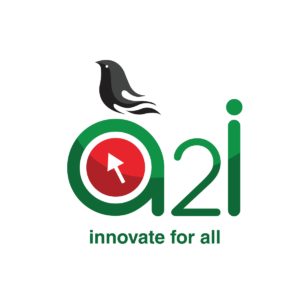 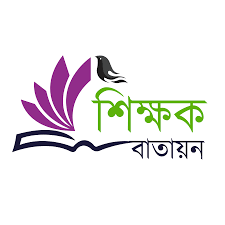 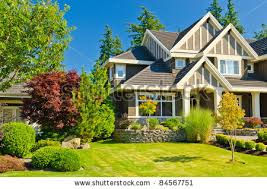 H.W
অনুশীলনীঃ ৯.২
        ৬(গ), ৭(খ)
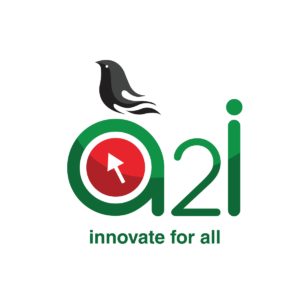 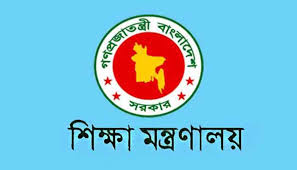 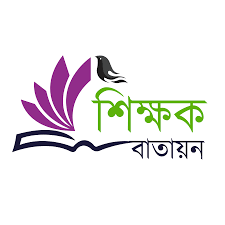 ধন্যবাদ
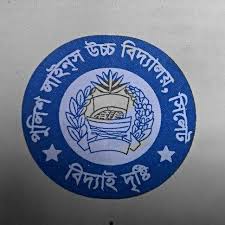